Dipartimento di Scienze PoliticheUniversità Roma Tre
Corso di laurea Magistrale in
Relazioni Internazionali
LM 52
Anno accademico 2023/2024
Prof.ssa Barbara Pisciotta
Percorsi LM 52
Percorsi LM 52
Doppio titolo Università di Belgrano
Il Dipartimento di Scienze Politiche ha firmato una convenzione di doppio titolo con l'Università di Belgrano (Buenos Aires) per favorire gli scambi tra studentesse e studenti del CdL magistrale in Relazioni Internazionali di Roma Tre e del corso di Relaciones Internacionales dell'Università di Belgrano.
Requisiti minimi:
 Voto di laurea minimo 100/110
 Livello B2 di lingua spagnola
Carriere, settori di impiego, opportunità
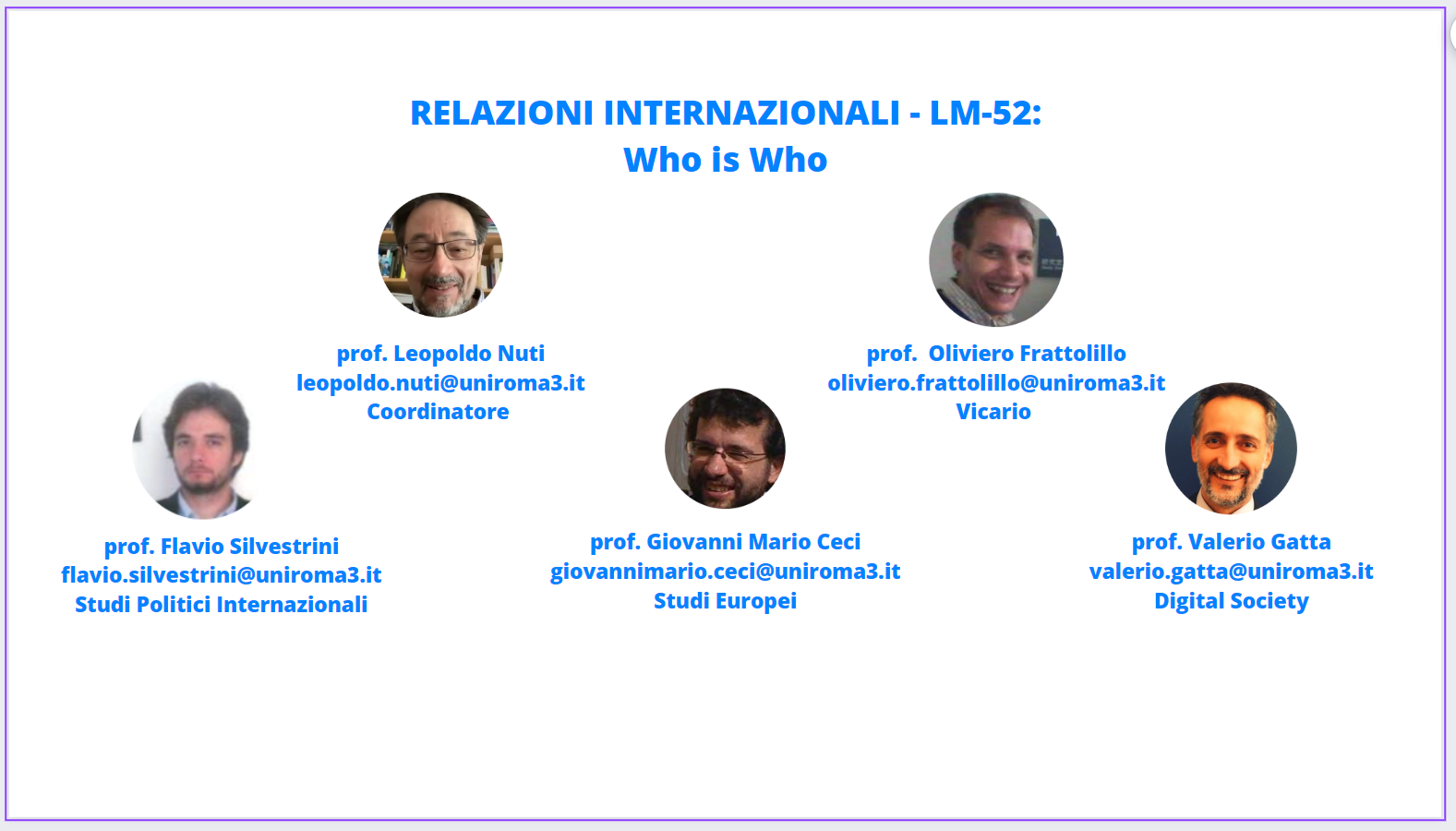 CONTATTI
Segreteria CULM
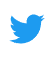 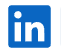 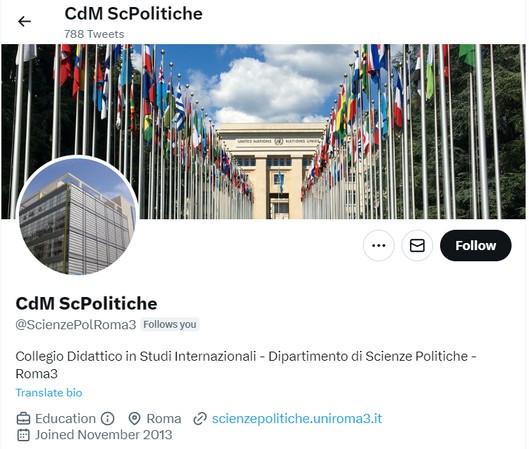 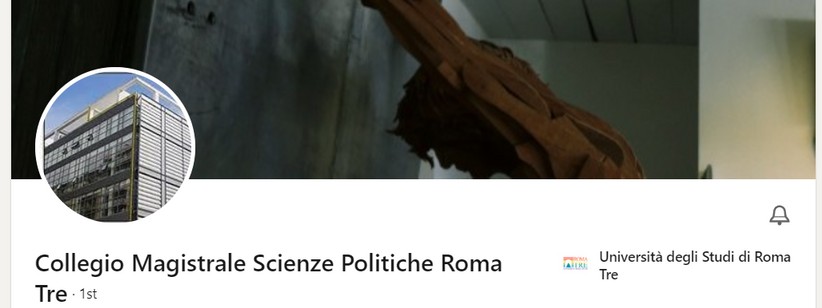 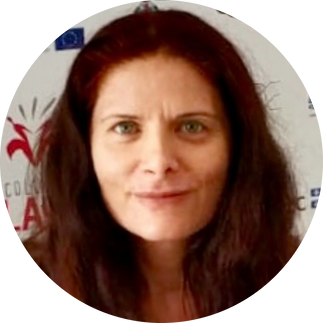 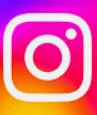 dott.ssa Leila Tavi
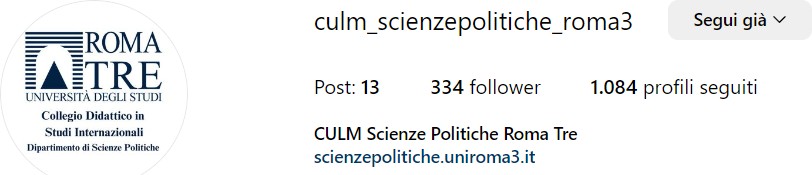 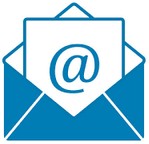 rise.sp@uniroma3.it